Ready-to-go Lesson Slides
Year 3
Measurement: Length and Perimeter
Lesson 1
Spr4
Starter:
In pairs, decide on an estimate for each of these measurements.
Share your estimates as a class.
The next slide will show the actual measurements so you can 
see how accurate your estimates were!
The length of a £5 note.
The width of a mug.
The length of a pillow.
The length of a credit card.
Starter:
In pairs, decide on an estimate for each of these measurements.
Share your estimates as a class.
The next slide will show the actual measurements so you can 
see how accurate your estimates were!
= 12 ½ cm
The length of a £5 note.
The width of a mug.
= 8 cm
= 66 cm
The length of a pillow.
= 8 ½ cm
The length of a credit card.
Talking time:
What is the same? What is different?
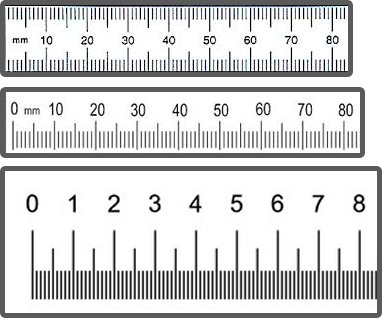 Talking time:
What is the same? What is different?








Each of the rulers can be used to measure in centimetres and millimetres as they all have the correct notches marked. However, the numbering on the first two rulers shows millimetres and the third ruler is numbered in centimetres.
With the first ruler, 0 is not marked, but the scale begins at the very end of the ruler, so that is where we would begin to measure from. With the second and third rulers, we would need to align the 0 with the end of the thing we are measuring as there is a small space before the scale begins.
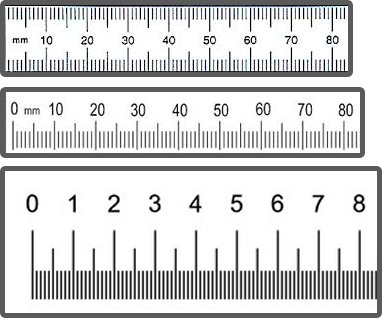 Talking time:
In this zoomed-in image, what is the length of the green line
in millimetres?






.
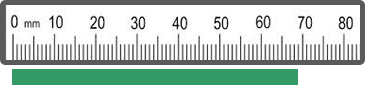 Talking time:
In this zoomed-in image, what is the length of the green line
in millimetres?







					The line is 69 mm long.
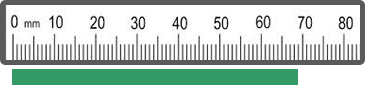 Extension:
You may be viewing this on an interactive whiteboard or a computer screen. 

Use a ruler to measure the actual size of the line on the screens!
Talking time:
In this zoomed-in image, what is the length of the red line?
Give your answer in millimetres, in centimetres and in 
centimetres and millimetres.
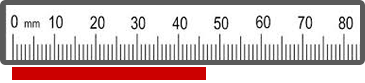 Talking time:
In this zoomed-in image, what is the length of the red line?
Give your answer in millimetres, in centimetres and in 
centimetres and millimetres.







				The line is  47mm long.
				This is the same as 4.7 cm.
				It is also the same as 4 cm 7 mm.
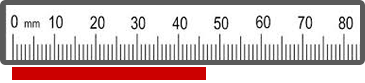 Activity 1:
You will need a ruler (that shows millimetres), a pencil and 
piece of paper.

Draw 6 lines of different lengths and label them A -  F.
Measure each line carefully and record the measurements
separately so that you know what the answers are.

Swap your piece of paper with a friend so that you can both 
measure each other’s lines.

Give each measurement in:
							- millimetres
							- centimetres
							- centimetres and millimetres
Activity 2:
Measure these lines to the nearest millimetre.
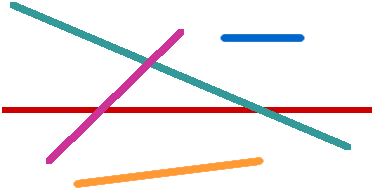 Depending on how you are viewing this slide, you may need to zoom out to make the image a little smaller!

There is no answer slide that follows this one as your answer will be different, 
depending on how large the image looks.
Talking time:
Match each length with the unit you would choose to measure
it with.
The length of an envelope
millimetres
The width of a pencil
centimetres
The length of your classroom
metres
The thickness of a book
The height of a door
Talking time:
Match each length with the unit you would choose to measure
it with.
The length of an envelope
millimetres
The width of a pencil
centimetres
The length of your classroom
metres
The thickness of a book
You may have chosen different answers to these.
Why did you choose the answers you did?
Does it matter which unit you use?
The height of a door
Activity 3:
What is the length of each toy car?
Give your answers in millimetres.
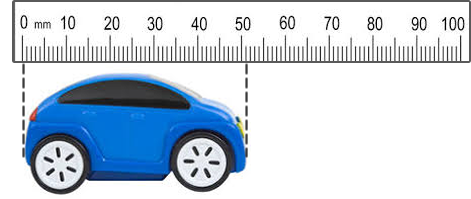 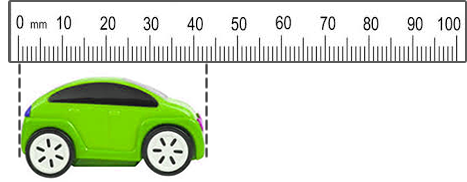 Activity 3:
What is the length of each toy car?
Give your answers in millimetres.



					

						The blue car is 51mm long.






						The green car is 43mm long.
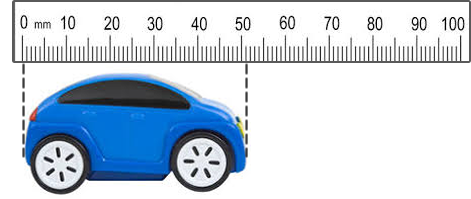 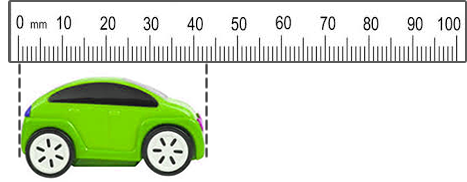 Talking time:
Abby says that the length of this car is 46mm.
Do you agree? Explain your answer.
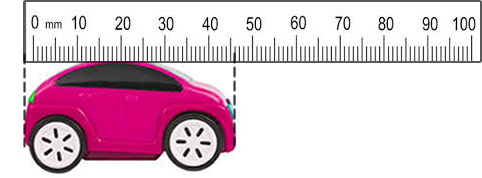 Talking time:
Abby says that the length of this car is 46mm.
Do you agree? Explain your answer. 









The car is not 46mm long. This is because Abby has 
not measured it from the start of the scale (where the
0 is). Instead, she has lined up the end of the ruler 
with the car. However, there is a gap before the ruler 
scale begins. The car should be measured like this:
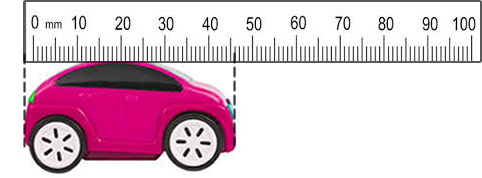 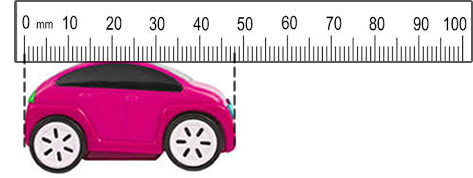 Activity 4:
Kyle has a broken ruler.
He says, “I can still measure the length of this car.”
Is Kyle correct?  Explain your answer.
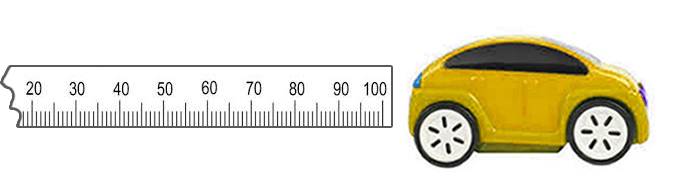 Activity 4:
Kyle has a broken ruler.
He says, “I can still measure the length of this car.”
Is Kyle correct?  Explain your answer.









Kyle is correct. He can still use the ruler as long as he counts from zero from wherever he begins to measure from. For example, he can line the end of the car up with the number 30mm and then start counting from this point. The car goes as far as the 85mm point and so from 30 to 85 is 55mm. The car is 55mm long.
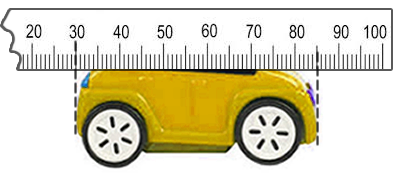 Evaluation:
True or False?

10 millimetres are longer than 1 centimetre.			 	 			 

The purple car is 70 mm long.		





When using a ruler, we don’t always start measuring from the very end of the ruler.		

The yellow car is 5 cm long.
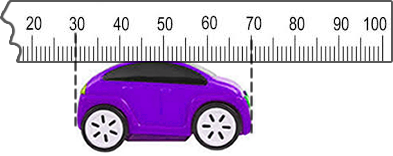 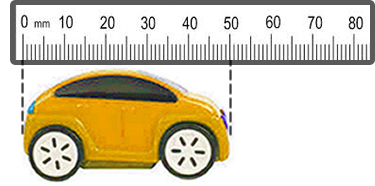 Evaluation:
True or False?

10 millimetres are longer than 1 centimetre.	FALSE		 	 			 

The purple car is 70 mm long.		FALSE





When using a ruler, we don’t always start measuring from the very end of the ruler.		TRUE

The yellow car is 5 cm long.								
	TRUE
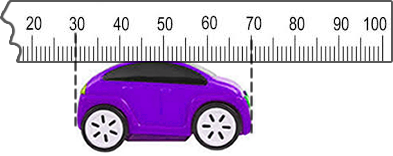 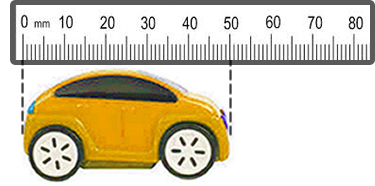 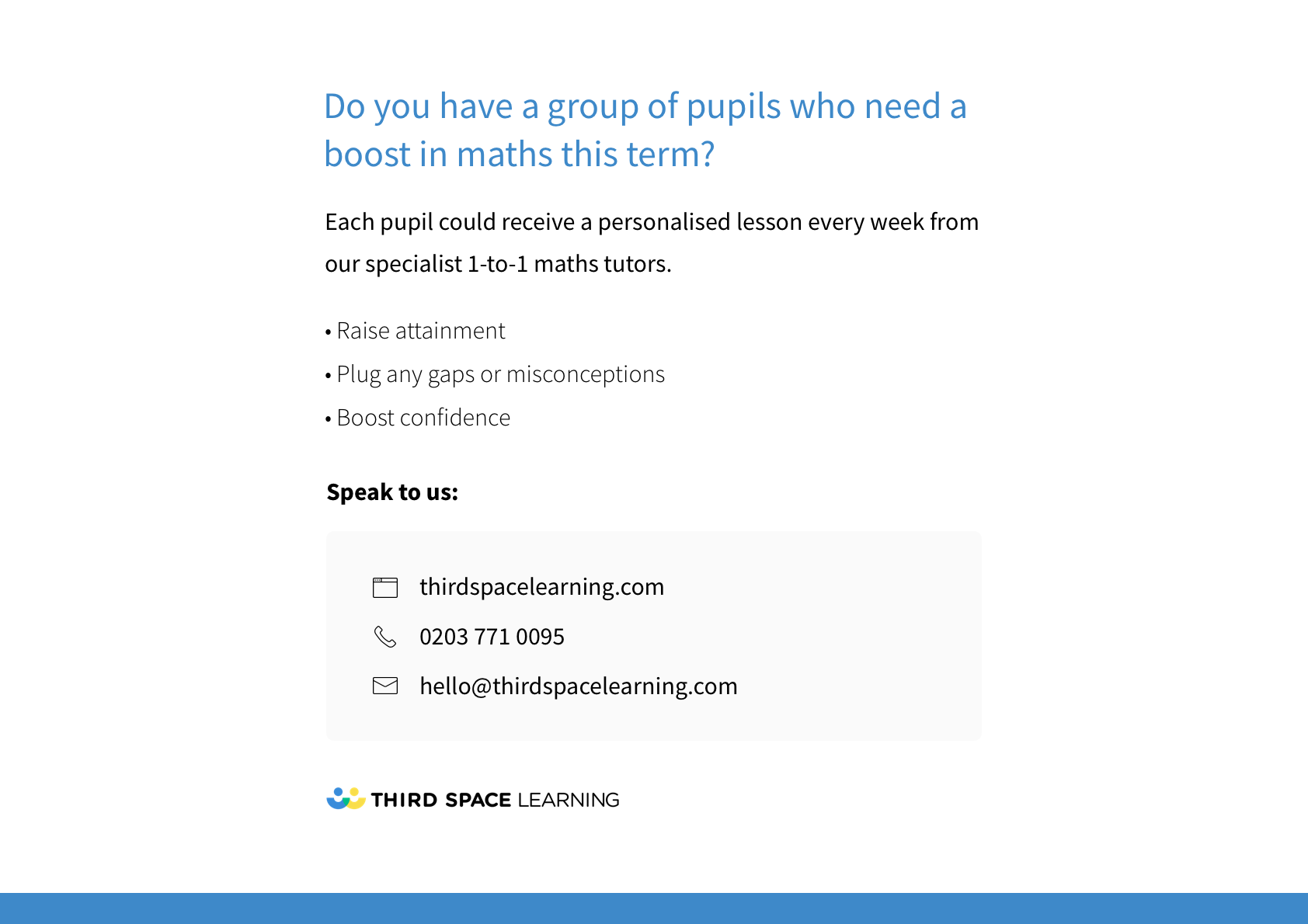